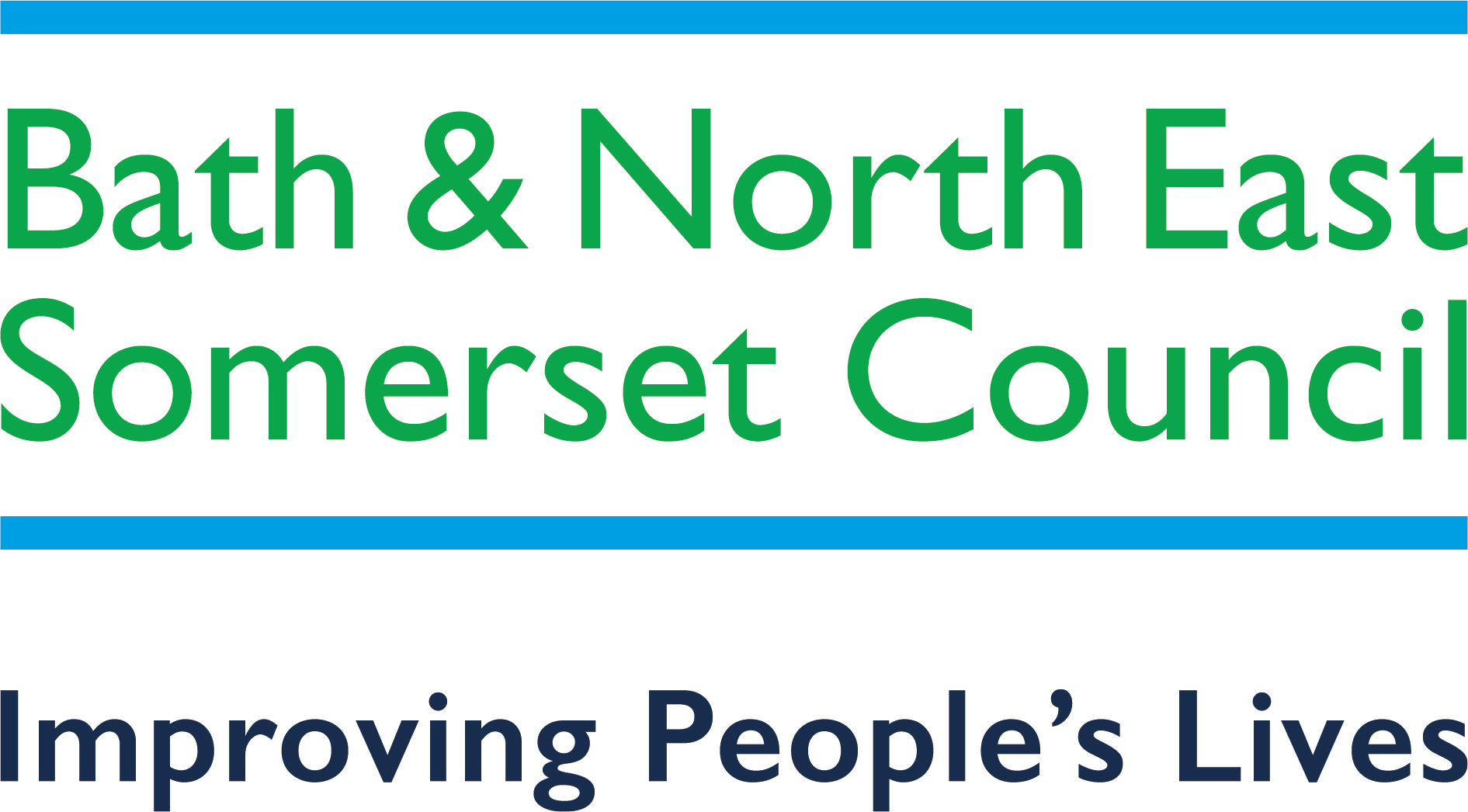 B&NES Council | Citizens’ Panel on Active Travel in Bath and North East Somerset
Full report | October 2022
Appendix 2
2. Launch event
In the launch event, we introduced participants to the research and started to get them thinking on the topic
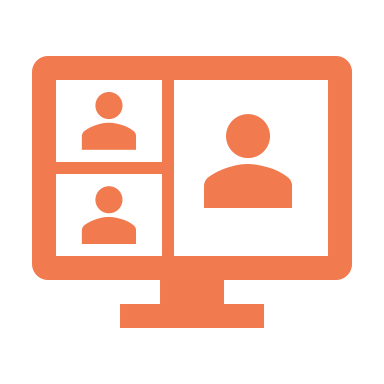 All main strand participants, Zoom session (30 mins)
Welcome
We introduced who’s in the room: us at BritainThinks and participants in the research (Panel members).
Briefing on the research
We read out an introduction to the research from Councillor Sarah Warren (see next slide for exact text).
We explained the purpose of the research, including the role of a Citizens’ Panel and how it will report its findings.
We provided an overview of the structure of the research.
We introduced standard ground rules for the sessions such as encouraging participants to ask if unsure.
Ice-breakers
Before the launch event, we asked participants to send us an image / photo that that summarises how they feel about travel and transport in their local area, and one that summarises what active travel means to them. We then presented some of the responses we got in the launch event.
We also did a quick poll on the topic, asking participants to pick their top 3 from a list of possible things councils can do to encourage their local communities to reduce their carbon emissions.
2. Launch event
The introduction to the research from Councillor Sarah Warren:
Thank you for agreeing to join our first ever Citizens’ Panel in Bath & North East Somerset. This is an exciting venture into deliberative democracy for us, a way for decision-makers to hear the considered thoughts of a group of our population on an important topic.
At the council, we declared a climate emergency in 2019, and pledged to provide the leadership to enable the district to become carbon neutral by 2030. This was because we believe the devastating impacts global heating will have on the lives and livelihoods of people around the world, including on Bath and North East Somerset residents, are too serious and urgent to ignore. 
We know that a third of our carbon emissions in B&NES come from transport, and there has barely been any reduction in transport emissions over recent years. We also know what we can do about this. Our research shows that car and van mileage must reduce by 25% per person per year by 2030, and that much of the remaining mileage must be in electric vehicles.
Part of our strategy to reduce vehicle mileage is to encourage people to leave their cars at home whenever possible, and to walk or cycle short and medium length journeys instead. National government has made funding available for us to provide safe cycle infrastructure on our roads, which is to be fully separated from motor vehicles so that everyone can feel safe using it.
But this is where we need your help. Because to make space on our narrow roads for safe cycling, we have to take away space that is currently allocated to driving or parking. We have found that some people are really concerned about the impact of making these important changes. 
We’re interested to hear all of your thoughts about reducing carbon emissions from travel in Bath and North East Somerset. But we are particularly interested to hear your thoughts on the part active travel has to play, and how active travel can be implemented in the local area by considering some of the trade offs that might need to be made in putting these schemes into place. 
At the end of your discussions, the Council’s Cabinet will receive a report detailing your thoughts and recommendations, and we pledge to consider them very carefully when taking decisions in future. 
So thank you again for your involvement, we really appreciate your taking the time to help us in this way!
2. Launch event
The explanation of the purpose of the research:
The role of a Citizens' Panel
How the Panel will report its findings
A Citizens’ Panel is a method of deliberation where a group of local citizens come together, usually over a number of sessions, to consider issues and options relating to a particular topic.
Panel members do not need to have specialist knowledge of the subject under consideration. They come together to deliberate by:
receiving and discussing evidence (such as background information or reports) about the topic
receiving information from “witnesses”, and those who hold views on the subject, as well as people with relevant expertise
drawing informed conclusions based on the evidence they have heard
Following this process, the Panel makes recommendations for consideration by the commissioning body or bodies.
Britain Thinks will prepare a report based on the recommendations of the Panel which will be presented to the Cabinet of the council.
In addition to responding to the key research questions, the report will set out wider findings and discussions of the Panel as they consider these specific questions, particularly as they relate to transport policy and access issues.
The Panel will not have the power to make binding decisions about which, if any, of the proposed active travel schemes are taken forward.
The Council’s Cabinet will receive the report and give close consideration to its recommendations. The recommendations and all the submissions gathered will also be made public.
If you have any more questions on how the process works, please go to https://beta.bathnes.gov.uk/citizens-panel-active-travel
2. Initial focus group or depth interview
In the initial groups / interviews, we explored spontaneous views on travel in the local area, including active travel
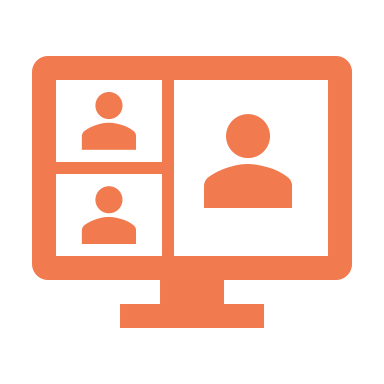 6 main strand participants in each focus group, Zoom session (90 mins)
3 hard-to-reach strand participants, individual Zoom or phone calls (60 mins)
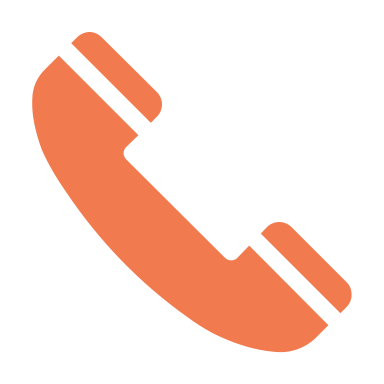 Introductions
We introduced the terms of the session
Participants introduced themselves
We asked participants about what travel looks like for them in their local area, then specifically in the area between the valley floor and Claverton Down
We asked participants what is working well, less well, or could be improved about travel locally
Spontaneous views on travel in the local area
Spontaneous views on active travel locally
We explored spontaneous associations with sustainable travel, and then what options there are locally
We then explored spontaneous associations with active travel, what options there are locally and views on these (including the area between the valley floor and Claverton Down specifically), and how often they travel actively
We explored awareness of active travel scheme proposals between the valley floor and Claverton Down, and views on anything they had heard
Awareness of proposals
In the interviews with the hard-to-reach participants, we covered the same topics with the addition of an introduction to the research as they had not attended the launch event
Thank you
Lucy Bush
lbush@britainthinks.com 
T: +44 (0)20 7845 5880
www.britainthinks.com
BritainThinksWest WingSomerset HouseLondonWC2R 1LAUnited Kingdom